DRUGS USED IN
 HEADACHE &  MIGRAINE
Dr. Aliah Alshanwani
Dr. Ishfaq Bukhari


			Oct 2018
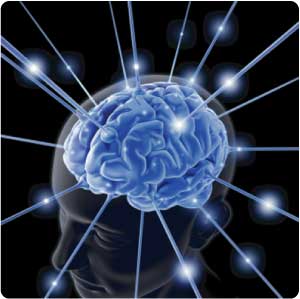 1
ILOs
Differentiate between types of headache regarding their symptoms, signs & pathophysiology.
 Recognize drugs used to prevent migraine
Identify drugs used to rescue & abort migraine
 Elaborate on the pharmacokinetics, dynamic & toxic profile of some of these drugs.
2
HEADACHE
Pain anywhere in the region of the head or neck
It is caused by disturbance of the
 Pain – Sensitive Structures around the brain
Within the cranium
Outside the cranium
(blood vessels, meninges, cranial nerves)
(muscles, nerves, arteries, veins, subcutaneous tissues, eyes, ears & other tissues).
3
Recurrent attacks of throbbing headache
Unilateral / or on both sides 
Lasting from > 2 up to 72 hrs.
+ Preceded (or accompanied) by AURA
MIGRAINE
Perceptual disturbance of motor < sensory nature 
 	visual  [ Photophobia (↑sensitivity to light) ]
	auditory [ Phonophobia (↑ sensitivity to sound) ]
	olfactory unpleasant smell ….
Sensory; abnormal sensation at face, extremities.
Develops over 5-20 min & last fewer than 60 min.

Aura: flashes of light, blind spots or tingling in your arm.
Migraine pain is usually on one side of head with facial & neck pain, nausea & vomiting.
4
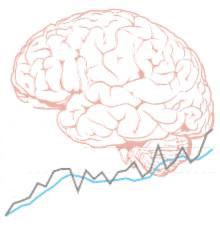 Phases of Migraine
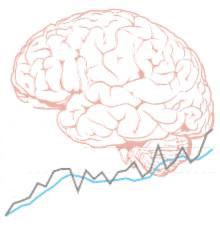 1. Prodrom Phase; a change in mood or behavior (irritability, neck stiffness) that starts hours or days before headache. It is experienced by 60% of migraineurs.
2. Aura Phase; Sensory > motor symptoms starts 5-20 min before the migraine attack. It is experienced by 20% of migraineurs.
3. Headache Phase; moderate to severe pain,  with activity + anorexia, vomiting, 
Intolerance to light, sounds, odors
Blurry vision /Blocked nose /Pale face Sensations of heat or coldness /Sweating /Tenderness of the scalp
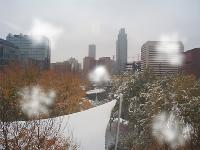 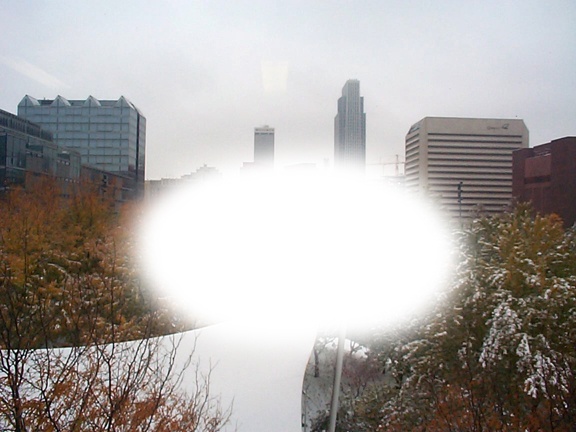 4. Postdrom Phase: still not normal, either;
More likely fatigued → irritability /impaired concentration /scalp tenderness /mood changes / GIT symptoms, ……
5
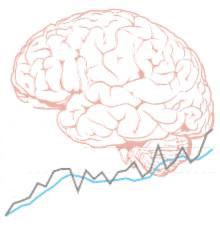 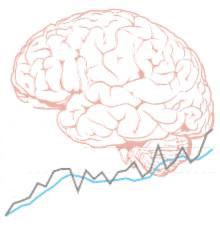 Migraine Triggers
Aged cheese, Alcohol, Chocolate, Caffeine, Hot dogs, Avocado, Fermented or pickled foods, Yeast or protein extracts.
Diet
Stresses
Hormonal changes: Menstrual migraine
Climate
Diseases
Antibiotics, Antihypertensives, H2 blockers, Vasodilators,    Oral contraceptives.
Therapy
Life Style
6
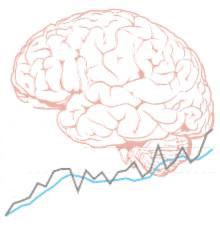 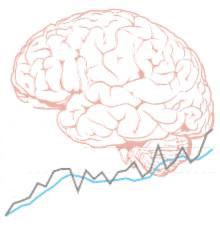 Migraine Causal Theories
Vascular
Triggers
↓ 
Intracranial vasoconstriction →  migraine aura 
↓
focal ischemia → ↑ mediators → rebound vasodilatation → ↑ permeability & leak → inflammatory reaction → activates perivascular nociceptive nerves → migraine headache
Cortical Spreading Depression
Neurovascular theory ?
Mediators [ Serotonin ]
↓
It throbs as blood flow at these sensitive area with each heart beat
Dopaminergic Hypersensitivity
7
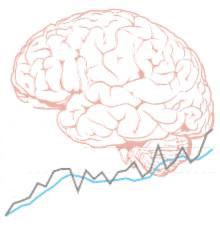 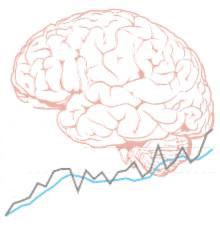 Migraine Causal Theories
Vascular
Triggers 
↓ 
Release K / glutamates
↓ 
Creates a slowly well-defined depolarizing wave → depolarize adjacent tissues → propagating at a rate of 2-6 mm/min →  vasoconstriction → migraine aura
↓ 
 → activate trigeminovascular complex → vasodilation → migraine headache.
Neurovascular theory ?
Mediators [ Serotonin ]
Dopaminergic Hypersensitivity
8
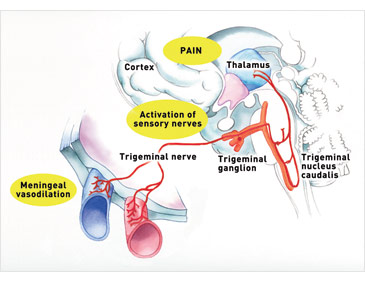 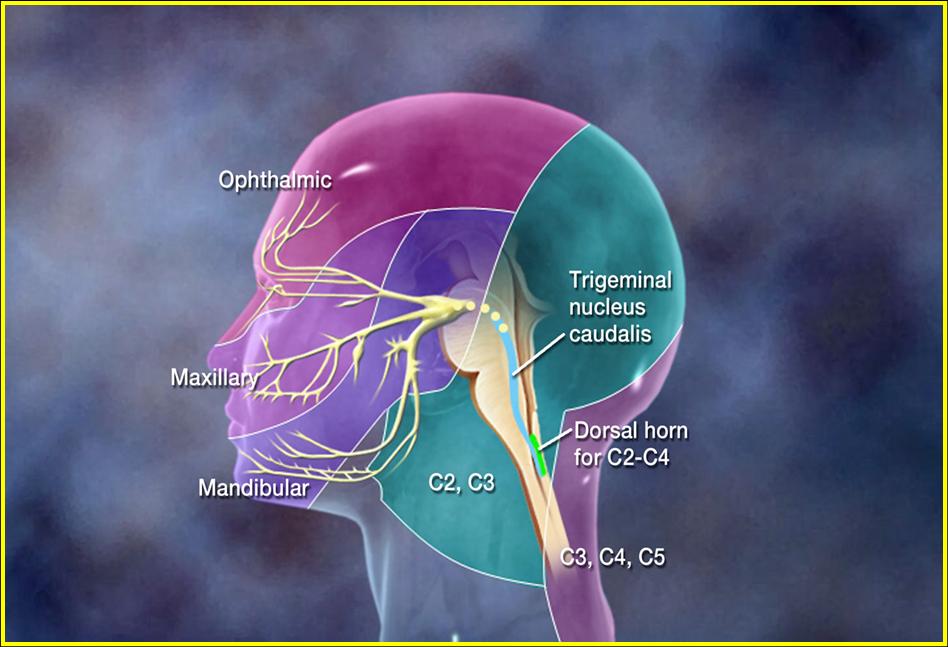 Stimulation of the trigeminal nerve causes the release of vasoactive peptides; this is responsible for the head pain, as well as the facial & neck pain, experienced during migraine.
9
TREATMENT STRATEGY
ACUTE  ATTACK
PREVENT RECURRENCE
Controls attack.
recurrence frequency, severity,    duration & / or disability
responsiveness to abortive therapy
RESCUE THERAPY
ABORTIVE THERAPY
N.B. Full effect of therapy needs several weeks to manifest 
& should continue for 6 m. 
& can be repeated
Non-specifically  target individual symptoms                i.e. alleviating
pain, emesis & associated symptoms
They specifically target pathways of migraine by  meningeal dilatation &  neural activation via 5HT1 agonism  i.e. stopping headache as it is evolving.
Abortive medications > effective if taken early, just before the pain starts, losing effectiveness once the attack has begun
So they must be rapidly acting
Mild-Moderate
10
Severe/ Disabling
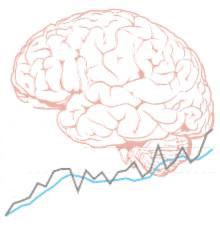 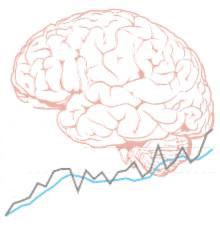 TREATMENT of Acute Attack
RESCUE THERAPY
 Analgesics
NSAIDs / Aspirin< Acetaminophen
(ibuprofen, naproxen for mild to moderate attack with no nausea & vomiting)
Opioid-like drugs: m agonist;  e.g. Tramadol.
Dopamine Antagonists
+ Gastro-prokinetic
 Antiemetics
Domperidone
↑ Absorption & bioavailability
of abortive therapy
Phenothiazines
Dopamine antagonists 
+ Sedation
Promethazine
5HT3 antagonists (for severe nausea & vomiting
Ondanseteron
Granisetron
Antihistamine +sedation Anticholinergic
 H1 antagonist
Meclizine, diphenhydramine
11
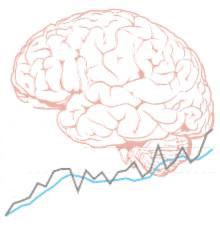 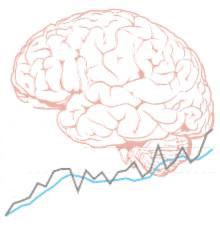 TREATMENT of Acute Attack
Help
Absorption
Prokinetics;
Domperidone
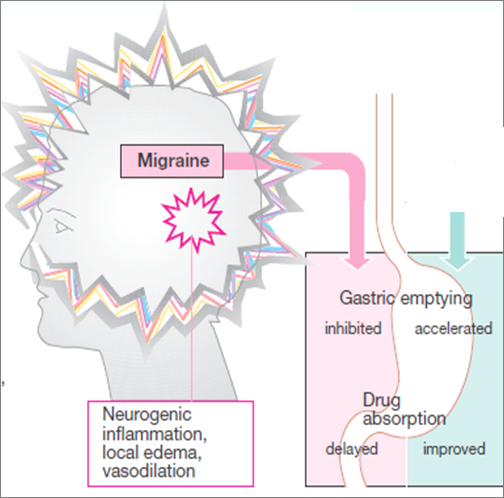 12
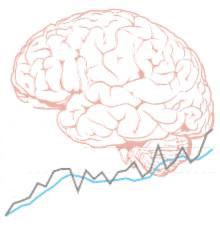 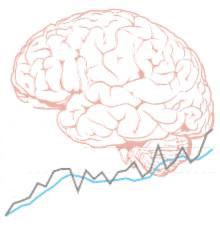 TREATMENT of Acute Attack
ABORTIVE THERAPY
5HT1 
 AGONISTS 	             	 TRIPTANS
      > selective

 PARTIAL AGONISTS 	 ERGOTS
      non-selective
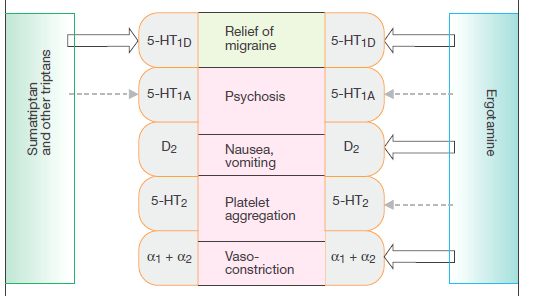 13
TREATMENT of Acute Attack
ABORTIVE THERAPY
ERGOTS
Product of Claviceps purpurea; a fungus growing on rye/ grains
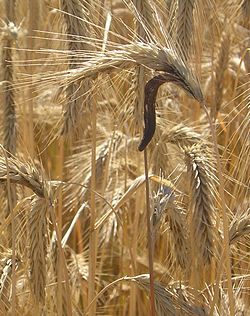 Non-Selective 
Partial agonism at 5HT1 receptors (5HT-1D/1B found in  cerebereal & menigeal vessels) 
	↓release of vasodilating peptides 
	↓excessive firing of nerve endings
At blood vessels → ↓vasodilation & stretching of the pain endings                                     
Partial agonist effect on α-adrenoceptors → vasoconstriction
Ergotamine tartarate (resticted use)
Dihydroergotamine (DHE)
Nasal spray, inhaler & injectable forms (good to use if patient is vomiting)
Oral, sublingual, rectal suppository,                 inhaler
Cafergot
Caffeine
14
ERGOTS
Ergotamine tartarate (rare clinical use due to sever adverse effects
Oral absorption	Incomplete (erratic) + slow → low bioavailability
Despite t1/2 nearly 2 hours, ergotamine produces vasoconstriction → 24 hours or longer due to high & long tissue binding ability.
Ergotamine tartrate has significant side effects, & may worsen the nausea & vomiting associated with migraine.
DHE (preferred in clinical setting)
Given parenterally, DHE is eliminated more rapidly than ergotamine, presumably due to its rapid hepatic clearance & has less adverse effects.
Indications
They are only used to abort the attacks [Exception DHE can be given for severe, recurrent attacks not responding to other drugs]
Their use is restricted to patients with frequent, moderate attack or infrequent but severe attacks.
15
ADRs
ERGOTS
GIT upset 
Feeling of cold & numbness of limbs, tingling
 Anginal pain due to coronary spasm, & disturbed cardiac rhythm (tachycardia or bradycardia )
Prolong use → rebound headache due to vasodilatation followed by vasoconstriction.
Prolong use & high dose → paraesthesia (tingling or burning sensation).
Contraindications
Pregnancy; fetal distress & miscarriage (ergot is uterine stimulant & vasoconstrictor)
Peripheral & coronary vascular diseases
Hypertension
Liver & kidney diseases
prophylaxis of migraine
In concurrent use with triptans (at least 6 hrs from last dose of triptans or 24 hrs from stopping ergotamine & β-blockers.
16
TREATMENT of Acute Attack
TRIPTANS
ABORTIVE THERAPY
Selective 
Agonism at 5HT1 receptors 
Same as discussed for ergotamine except that triptans are more selective as serotonergic agonist.  
No α1, α2, β –adrenergic , dopamine or muscarinic receptors.
Triptans inhibit the release of vasoactive peptides, promote vasoconstriction, & block pain pathways in the brainstem. Triptans inhibit transmission in the trigeminal nucleus caudalis.
SUMATRIPTAN
Present in →oral, nasal spray, and injectable forms
Oral bioavailability low  / Subcutaneous (SC) bioavailability is 97%, peaks after 2 min & t1/2 nearly 2 hours (fast action with Sc, good for patient with vomiting)
ZOLMITRIPTAN
Present in →nasal spray, and injectable forms
Oral bioavailability 40%, peaks after 2 hrs & t1/2 nearly 3 hours
NARATRIPTAN
Present in addition  → + Oral preparations
Oral bioavailability 70%, peaks after 2 hrs & t1/2 nearly 6 hours (slower onset, less side effects).
17
Indications
TRIPTANES
To abort attacks in patients with frequent, moderate 
    or infrequent but severe attacks.
 In cluster headache
ADRs
most of ADRs are the same as with ergot  but triptans are better tolerated.
Mild pain & burning sensation at the site of injection.
Vasospasm, Ischemic heart; Angina  & Arrhythmias
ZOLMITRIPTAN
Chest & neck tightness
Coronary vasospasm
 Somnolence.
Contraindications
Peripheral vasospastic diseases
 Uncontrolled hypertension
 History of ischemia
 Cerebrovascular disorders
 In concurrent use with ergots or others inducing vasospasm	
 In concurrent use with MAOIs, lithium, SSRIs, ….→(5HT increased to toxic level)
Renal or hepatic impairment.
18
DECIDING WHETHER BETTER WITH A TRIYPTAN OR WITH DHE.
For patients with headache episodes lasting 2 or 3 days at a time, DHE is often the optimal choice because it has longer t1/2
For patients with migraines a day or less & need rapid relief of pain, Triptans are often a better choice
For pregnant women: paracetamol or intranasal sumitriptan & or diphenhydramin, meclizine are safe to be used.
The form of drug preparation could influence the choice
Injectable sumatriptan reaches Tmax the fastest followed by DHE nasal spray & rizatriptan.
CHOOSING A TRIPTANS
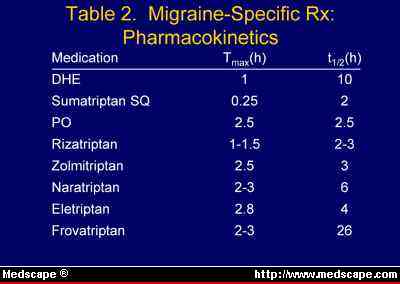 Differences in the time to peak blood concentration Tmax,     equates with faster relief of pain.
Differences in t1/2 → a clinical effect in terms of recurrence     of headache
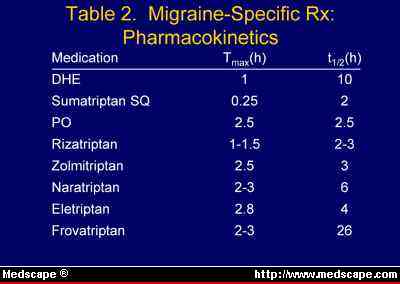 For extremely fast relief within 15 min. injectable sumatriptan is the only choice.
If expected re-dosing is needed & / or recurrence of headache Naratriptan, frovatriptan, have slower onset, fewer side effects, & a lower recurrence rate 
Menstrual migraine: Frovatriptan (longer half life (26 hrs) 2.5 mg twice per day beginning 2 days before the anticipated onset of menstrual migraine & continuing for 6 days.
20
TREATMENT STRATEGY
ACUTE  ATTACK
PREVENT RECURRENCE
Antiepileptics; 
Block Na channel &  augment GABA at GABA-A receptors 
e.g. Topiramate; 
Valproic;
Antidepressants
TCA; amitryptylin & nortryptyline
Antihypertensives
-blockers 
e.g. propranolol
.Propranolol is commonly used in pophylaxis of migraine attack.